ACLAD Status		3/10/2024          Pumping 78,221 GPD
Attachments
Surface Drainage planned Projects
Deep Dewatering Well Plan
Maintenance
7 wells operational on generators
1600’ of 4” drainline replaced with flex joints
Purchased 7 new generators (Thank you Tim Allen)

Still working out the kinks in the Trash Pump Operation
Thanks to the Well team for going out in the rain pump
Surface Drainage projects paused to work on DDWs
FEMA Appeal
FEMA denied Winter Storms application due to “pre-existing landslide”
Drafting appeal with KCGHAD and RPV to submit on Friday
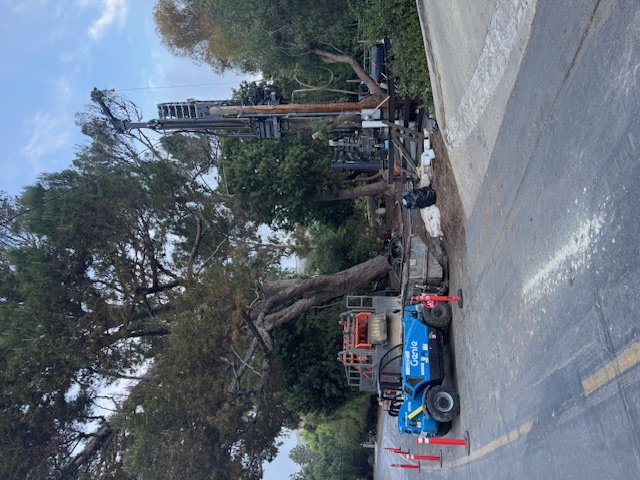 View looking
Down WW 4
First DDW Completed at WW 16
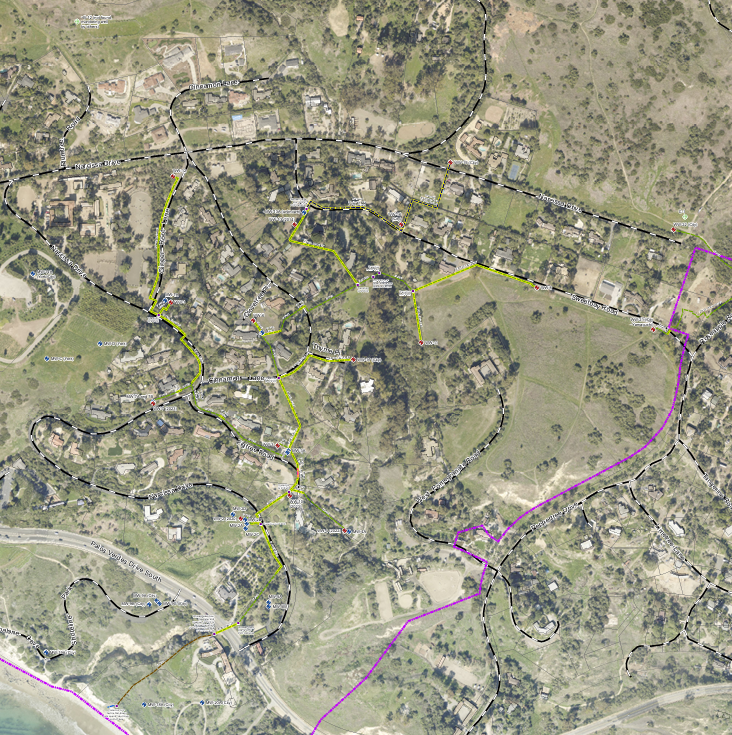 DDW Status
WW15
WW12
WW13
Drilling
3 DDWs Drill, one pumping today
All owner informed, easements in work
Working to upgrade drainage system
Adjusting well locations with drillers and property owners
WW1
WW6
WW11
WW17
WW3
WW XX - Operating Wells
                - existing drainage lines
                - new drainage lines
                - existing DDW
                - new DDW
WW18
WW20
Surface Drainage Projects